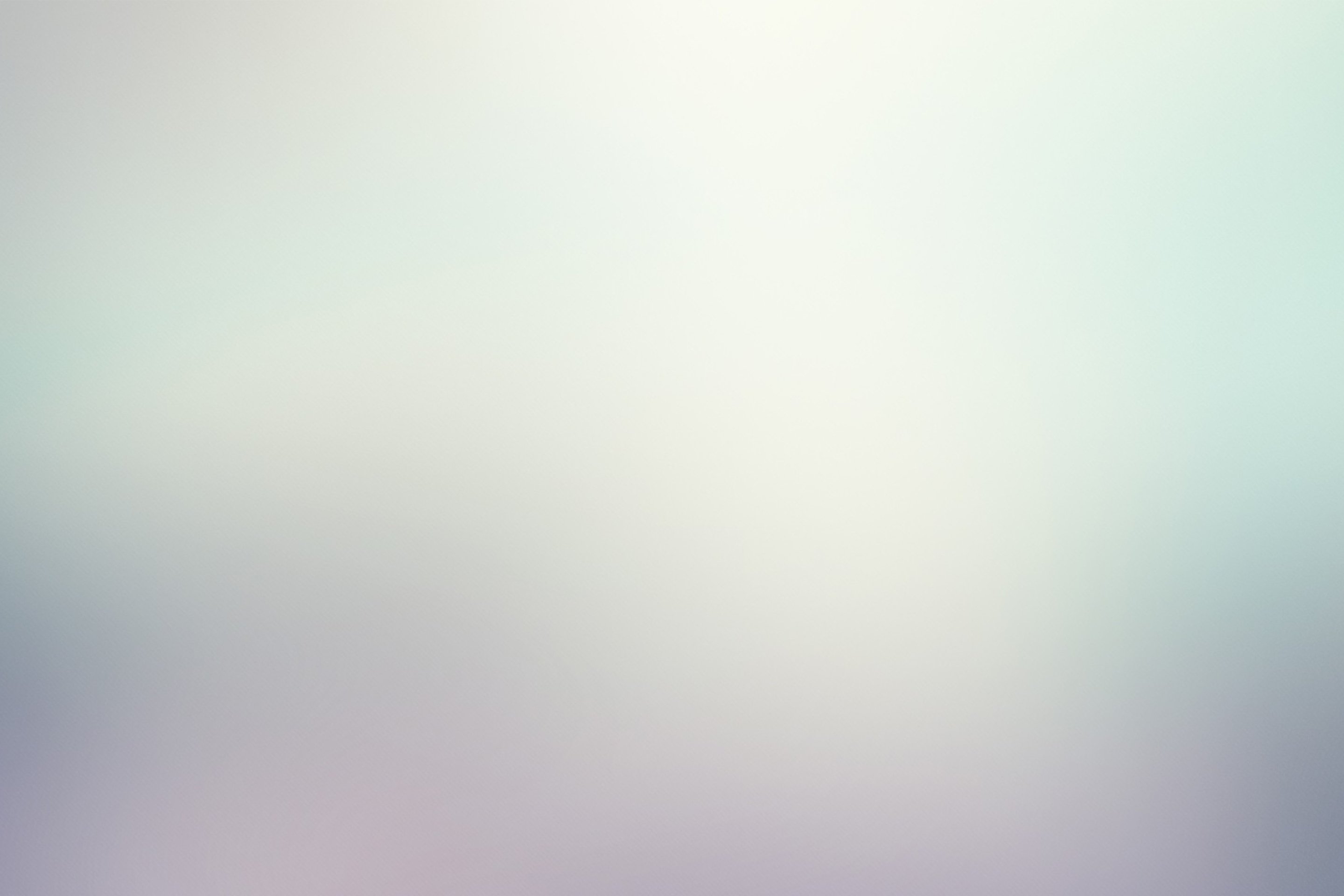 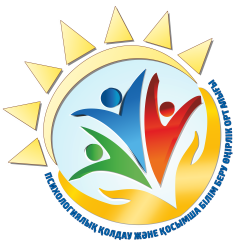 КГУ «РЕГИОНАЛЬНЫЙ ЦЕНТР ПСИХОЛОГИЧЕСКОЙ ПОДДЕРЖКИ 
И ДОПОЛНИТЕЛЬНОГО ОБРАЗОВАНИЯ» УПРАВЛЕНИЯ ОБРАЗОВАНИЯ АКИМАТА КОСТАНАЙСКОЙ ОБЛАСТИ
ПАМЯТКА 
«Основы воспитания» 
(для родителей)
1
Тщательно наблюдайте за собой и своими привычками. Наблюдаемое впитывается ребенком куда охотнее, чем то, что вы говорите, пытаясь научить его каким-то формам поведения.
2
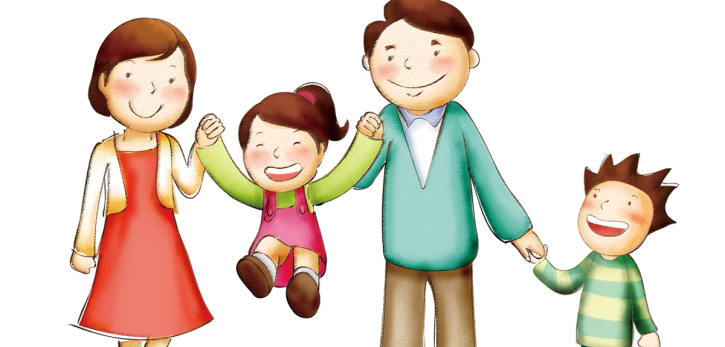 Тщательно подбирайте слова и формы воспитательных санкций. Взвешивайте их адекватность, справедливость. Особенно потрудитесь аргументировать свои решения.
3
Не запугивайте и не придумывайте правила на ходу, которые действуют в вашем доме. Правила, которые вы хотите, чтобы действовали в вашей семье, должны распространяться на всех. Вам важно проговаривать на домашнем совете и сами правила, и условия их выполнения, и санкции за их нарушения.
4
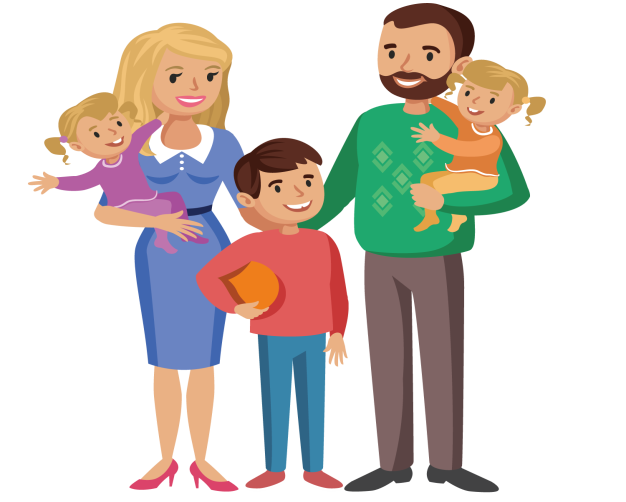 Интересуйтесь делами ребенка, самочувствием, настроением, поддержите его интересы, делитесь впечатлениями и своим личным опытом. Иногда даже 15–30 минут в день за чаепитием, пока отдыхаете с работы, может хватить поддержать ваше участие в его жизни.
5
Не допускайте, чтобы ваши слова расходились с тем, как вы сами себя ведете в обычной бытовой жизни.
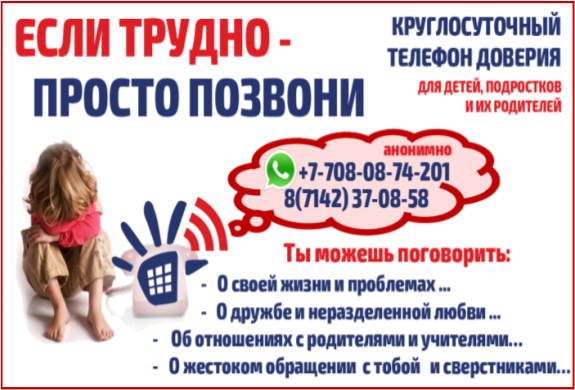 ПОМНИТЕ!
На вас огромная ответственность – вы формируете нового человека, и то, как вы его оснастите, таким он и выйдет в самостоятельную жизнь.